Island Biogeography
Simulation Activity
Simulation
Go the following website:
http://virtualbiologylab.org/ModelsHTML5/IslandBiogeography/IslandBiogeography.html?fbclid=IwAR2GF5XKUjsu0CgVzvPx4mQsVDFAkwA6tpd4mGWN29k98zl1snp0IAf7R3w
You can go read through the background information and tutorial if you wish.
Click on “Run Experiments” to complete the activity
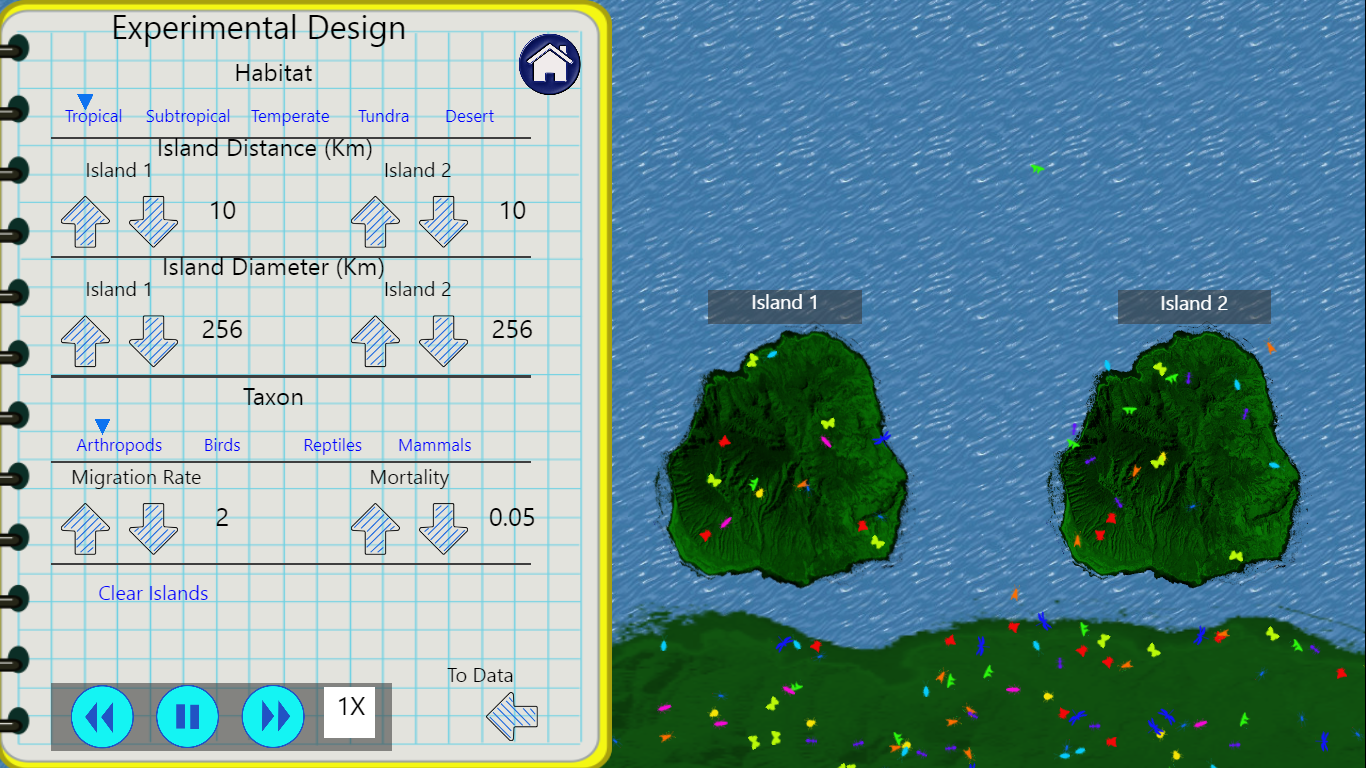 Settings for
Simulation #1
Question #1
Use the settings from the previous slide.
Click on the “data” arrow.
Run the simulation for 300 seconds
Answer the question:
After 300 seconds, what is the average number of species for each island?
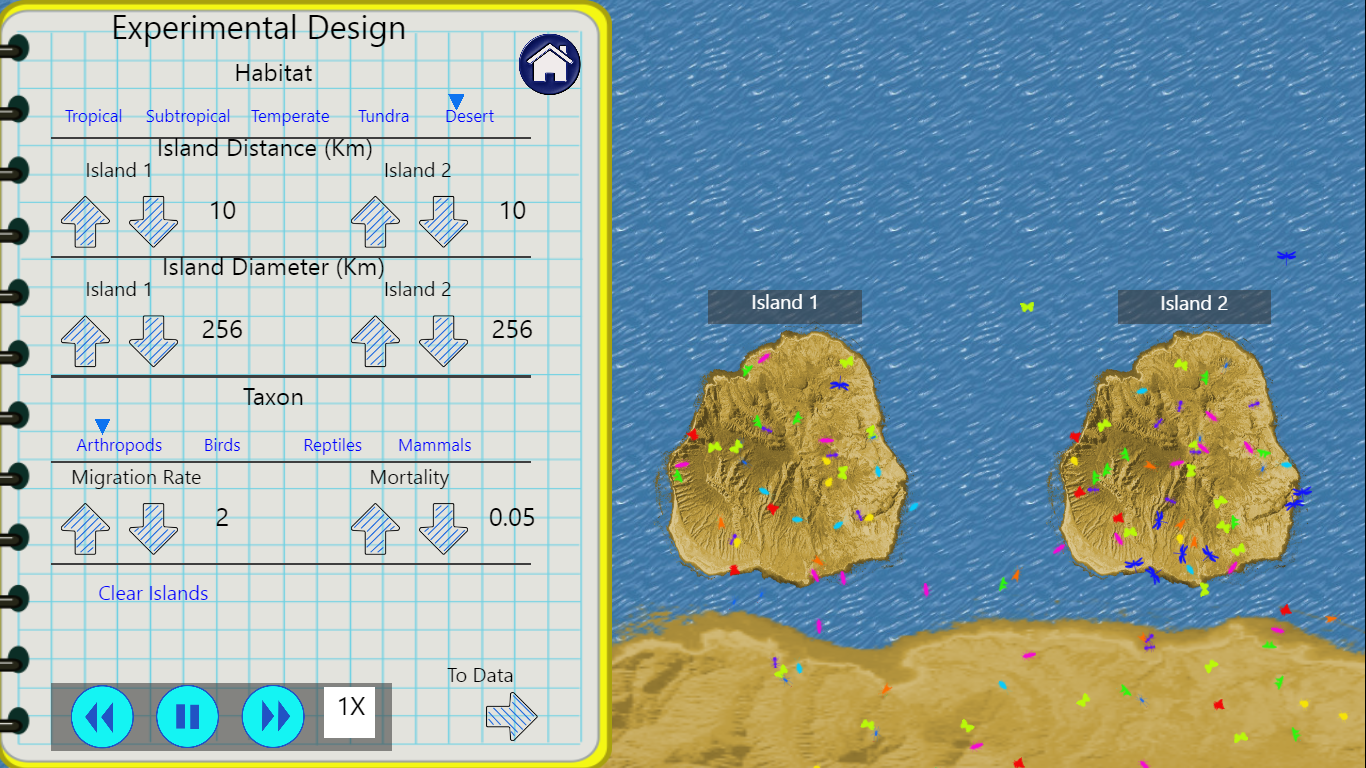 Settings for
Simulation #2
Question #2
Use the settings from the previous slide.
Click on the “data” arrow.
Run the simulation for 300 seconds
Answer the questions:
After 300 seconds, what is the average number of species for each island?
Explain the differences in averages between simulation #1 and simulation #2.
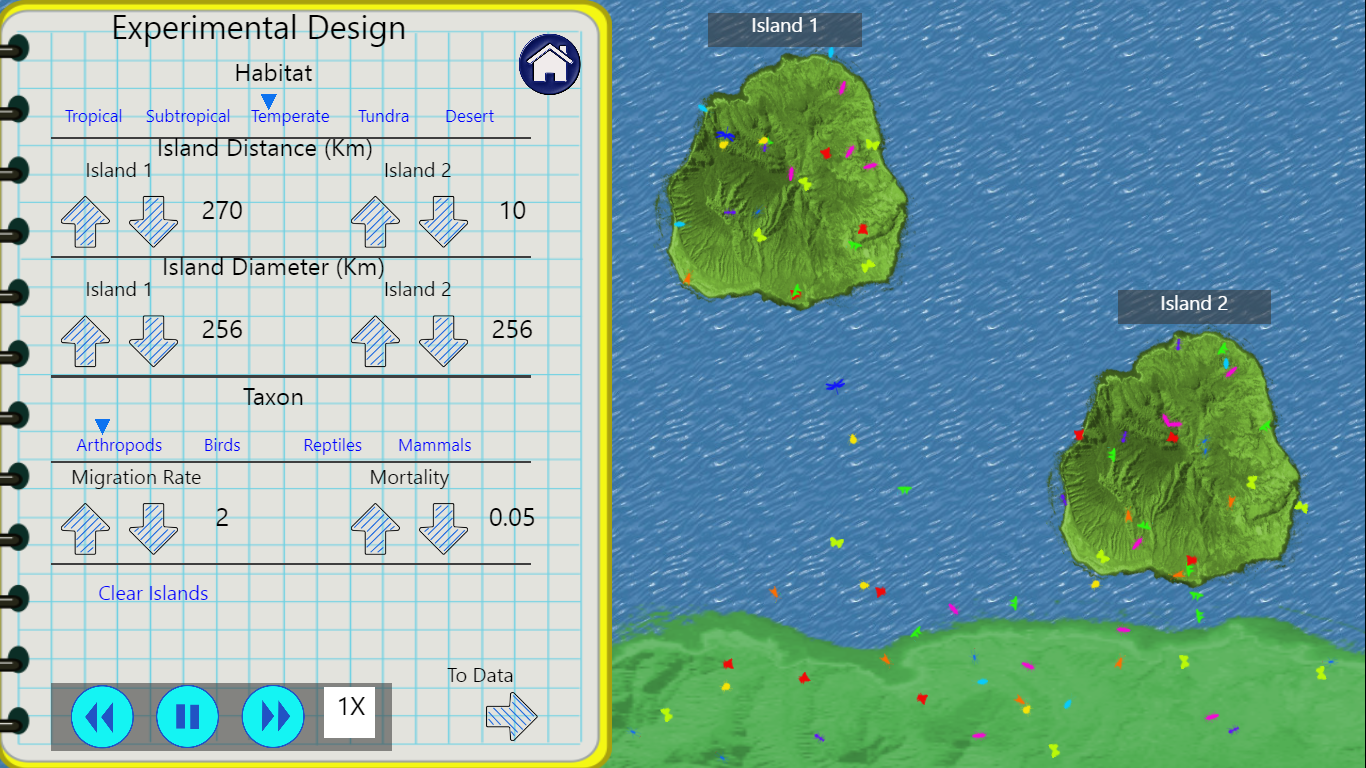 Settings for
Simulation #3
Question #3
Use the settings from the previous slide.
Click on the “data” arrow.
Run the simulation for 300 seconds
Answer the questions:
After 300 seconds, what is the average number of species for each island?
Explain the differences in averages between the two islands.
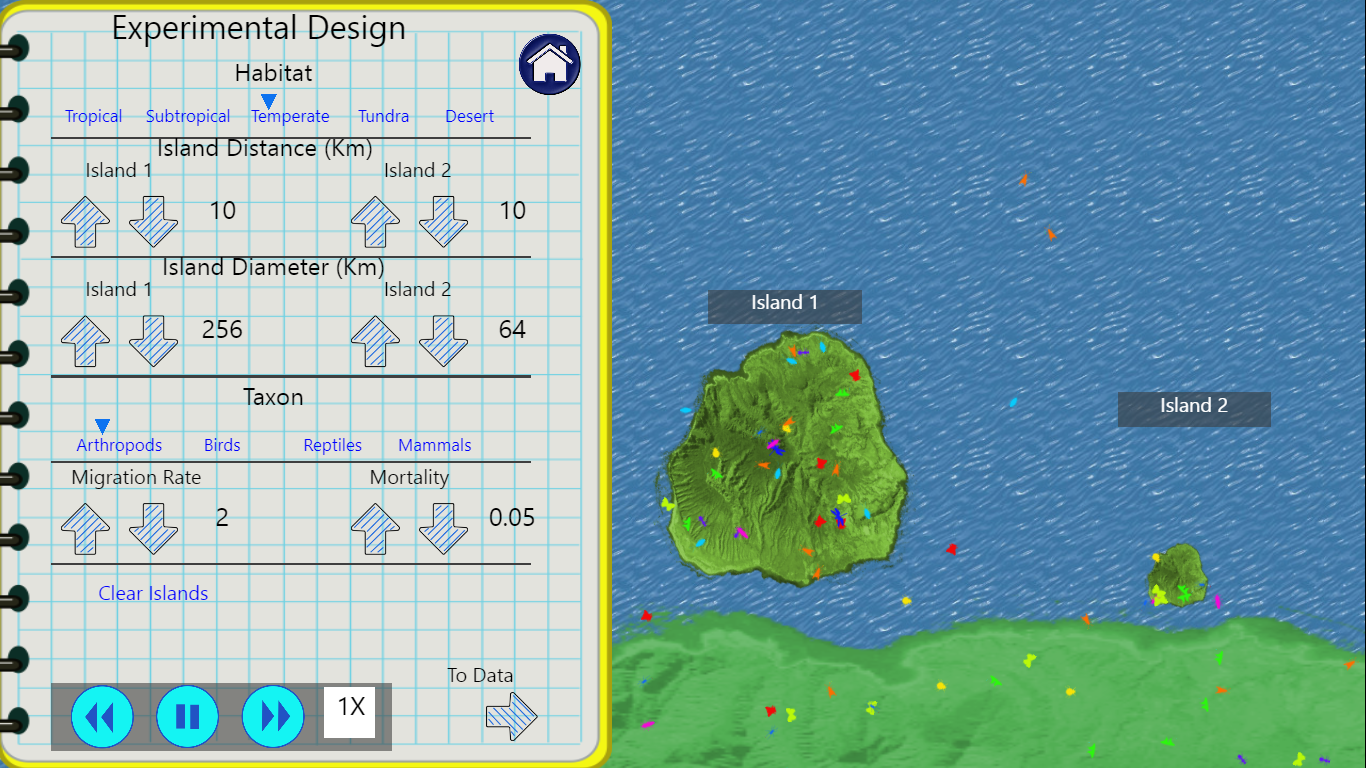 Settings for
Simulation #4
Question #4
Use the settings from the previous slide.
Click on the “data” arrow.
Run the simulation for 300 seconds
Answer the questions:
After 300 seconds, what is the average number of species for each island?
Explain the differences in averages between the two islands.
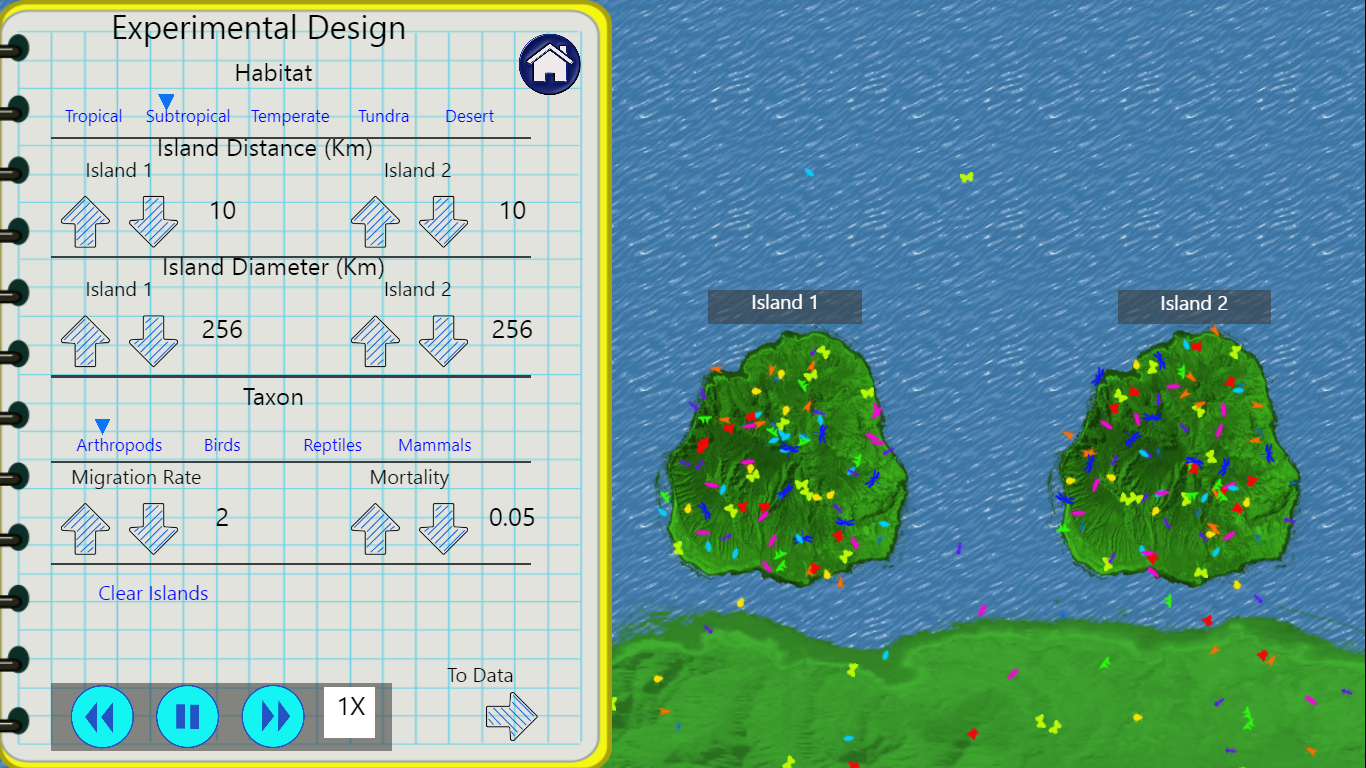 Settings for
Simulation #5
Question #5
Use the settings from the previous slide.
Click on the “data” arrow.
Run the simulation for 300 seconds
Answer the questions:
After 300 seconds, what is the average number of species for each island?
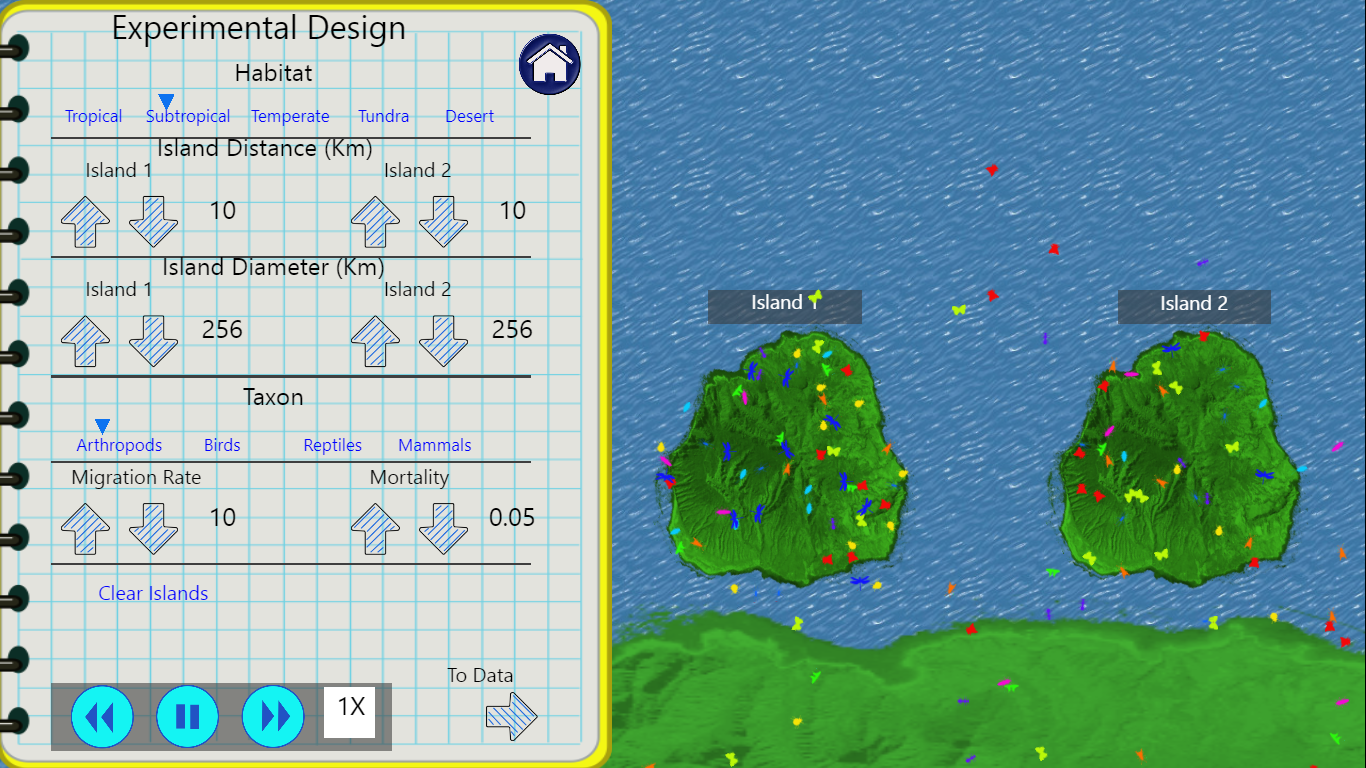 Settings for
Simulation #6
Question #6
Use the settings from the previous slide.
Click on the “data” arrow.
Run the simulation for 300 seconds
Answer the questions:
After 300 seconds, what is the average number of species for each island?
Explain the differences in averages between the islands in simulation #5 and simulation #6.
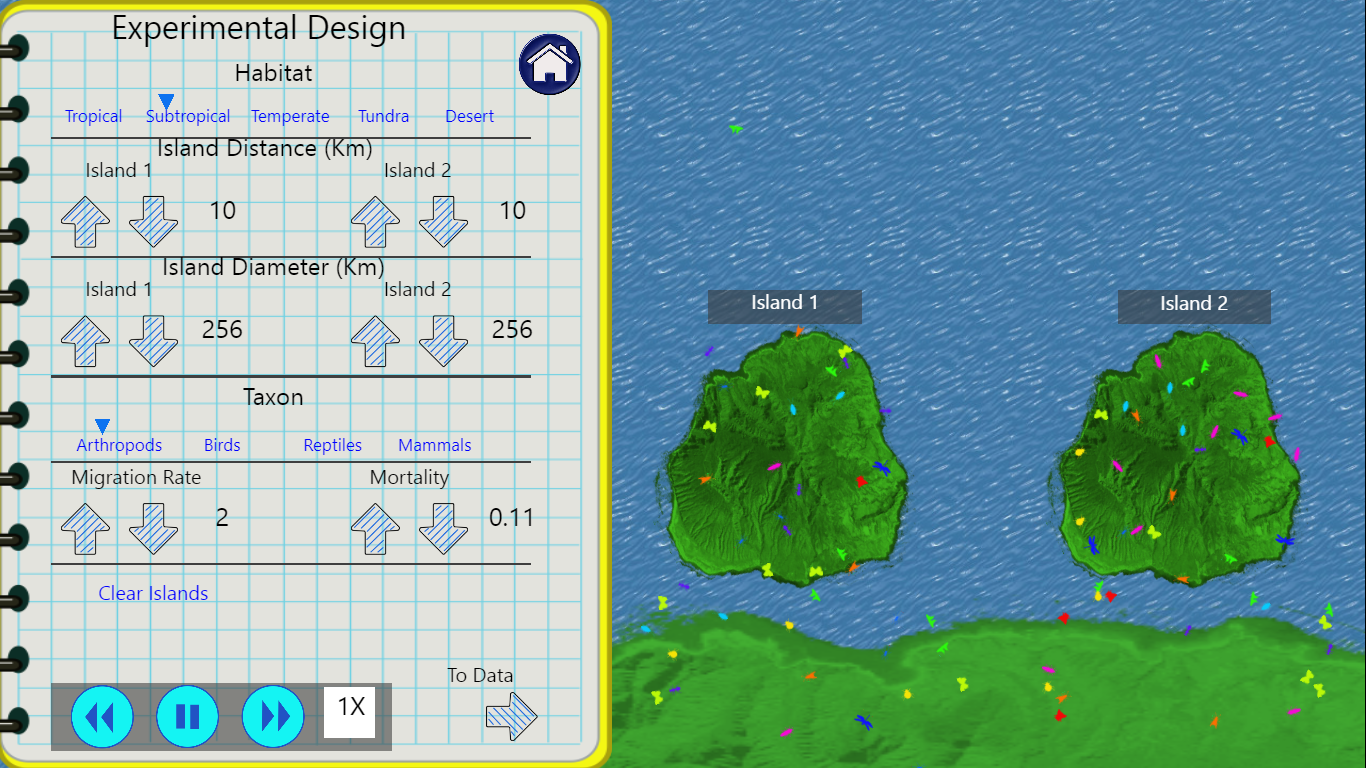 Settings for
Simulation #7
Question #7
Use the settings from the previous slide.
Click on the “data” arrow.
Run the simulation for 300 seconds
Answer the questions:
After 300 seconds, what is the average number of species for each island?
Explain the differences in averages between the islands in simulation #5 and simulation #7.